وزارة التعليم العالي والبحث العلمي 
جــامعــــــــــــــــــــــــــــــــة ديالى 
الأمانـــــــة العامة للمكتبة المركزية
اخلاقيات البحث العلمي
الانتحال والسرقة في المجتمع الاكاديمي
اعداد 
المدرس / سلام جاسم العزي 
2017
نطمح ان تخرج المحاضرة بالاتي :
ما هو الانتحال الاكاديمي .
التعرف الممارسات الأكاديمية الصحيحة، وبيان مساهمة ذلك في التقليل من انتشار عمليات السرقة العلمية والانتحال التي قد تحدث بشكل غير متعمد من قبل الباحثين.
التعرف على الأنواع الأكثر انتشارا للسرقات العلمية، وبيان كيفية التمييز بينها وبين الصور الأخرى الموافقة لمنهجية البحث العلمي
البحث العلمي :
هو جهد انساني متصل يقوم به الباحث من خلال مسح جهود الباحثين الاخرين السابقين والإشارة اليهم و الاضافة عليهم والتمهيد للباحثين اللاحقين مستقبلا . ومن ضروريات البحث العلمي هو ان يشير الباحث الى نتائج غيره في المجال ويعتمدها ويبنى عليها او ينتقدها ويظهر عيوبها او يستفيد منها من خلال فكرة يأخذها او يقتبسها او يصوغها بلغته الخاصة .
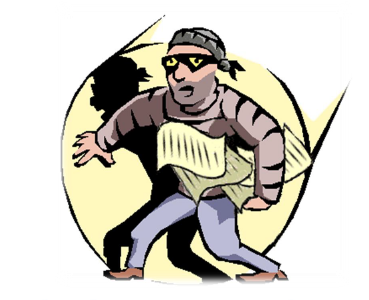 الامانة العلمية :
يشير مصطلح الأمانة العلمية إلى المسؤولية التي يتوجب على جميع منتسبي الوسط الأكاديمي الاضطلاع بها ( هيئات جامعية، باحثين، أساتذة وطلبة)، ومعنى المسؤولية أن يلتزم الباحث بالإشارة إلى المصادر الأصلية للمعلومات المستخدمة في بحثه.
تتضمن الامانة العلمية جملة من المحاذير التي يعتبر الاقدام عليها انتهاك للامانه العلمية وهي :
الغش : هو اي مساس بسلامة البيانات ودقتها وتلفيق وتزييف وسواها .
الخداع والتضليل : ويشمل تعمد انتهاك قوانين التحليل المنهجي السيليم والترجمه الغير الدقيقة وكذلك معالجة البيانات .
انتهاك حقوق الملكية الفكرية والتي يعتبر الانتحال او السرقة العلمية احد اشكالها .
الملكية الفكرية :
هي حق المؤلف فيما توصل اليه من افكار ومعلومات وما قام بنشره من بحوث او كتب او دراسات او اي مواد علمية خاصة سواء كانت مطبوعة او مصورة او مرسومة او جداول او خرائط او رسوم بيانية .
الاستشهاد  الببليوغرافي او الاشارة الببليوغرافية
تعرف الاشارة الببليوغرافية : هي ان وثيقة معينة قد تم الاشارة اليها في وثيقة اخرى ، وهي ذلك الارتباط بين وثيقتين او اكثر .
اسباب استخدام الاشارة الببليوغرافية
فكرة الاستشهاد  : Citation :
هو اعادة صياغة المعلومات والافكار والنظريات التي يتم الرجوع اليها في مصدر ما والتي ترتبط بشكل او باخر بموضوع البحث الجديد والتي بدورها بدورها تثبت وتؤيد فكرة ما يتبناه الباحث في بحثة  او تفند او تدحض فكرة اخرى لايويدها الباحث .
اعادة الصياغة تعني :
عدم تكرار نفس الكلمات او العبارات .
هو فهم واستيعاب المراد ايصاله للاخرين .
التعبير عن ما كتب بطريقه واسلوب لغة الباحث الجديد 
بشرط تقديم نفس المعنى وراء الكلمات والنظريات
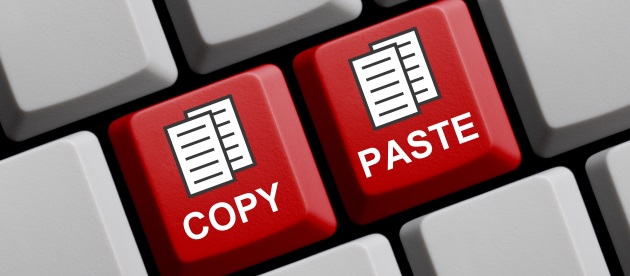 الاقتباس :Quoting
ويقصد به عندما يقوم الباحث بتكرار نفس الكلمات ونفس الاسلوب اللغوي لشخص ما سواء كانت مكتوبة او منطوقة وبشكل حرفي دون تعديل فهو بذلك يعد النص مقتبسا .
انواع الاقتباس :
اولا : الاقتباس المباشر : هو يحدث عندما يقوم باحث ما بنقل الافكار والمعلومات والبيانات بشكل حرفي بدون تغيير عن المصدر الاصلي
شروط يجب مراعاتها عند الاقتباس المباشر :
لايجوز الاكثار من الاقتباس المباشر ضمن البحث الواحد .
وضع علامة الاقتباس بين النص المقتبس .
اذ اراد الباحث حذوف بعض العبارات عليه استخدام علامة الحذف (......) .
اذ رغب الباحث بالاضافة الى الاقتباس عليه وضع معقوفتين  [        ]
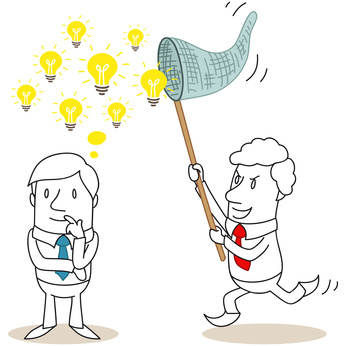 ثانيا :الاقتباس غير المباشر :
ويسمى بالتمثيل المعرفي وهو عبارة عن اعادة صياغة ماذكره المؤلف الاصلي بشكل جديد تماما اي بمعنى انك تقرا البحث فقرة فقرة ثم تقوم بتلخيص ذلك والتعبير عنه بأسلوبك وطريقتك الخاصة .
شروط يجب مراعاته في الاقتباس الغير مباشر :
اختبار الفكرة التي تتفق مع موضوع بحثه وتويده .
مراعاة تجنب تحريف المعنى الحقيقي وخاصه في حالة الترجمه .
المحافظة على سياق البحث العلمي والترابط بين الجمل .
متى تقتبس وتعيد الصياغه وتوجز
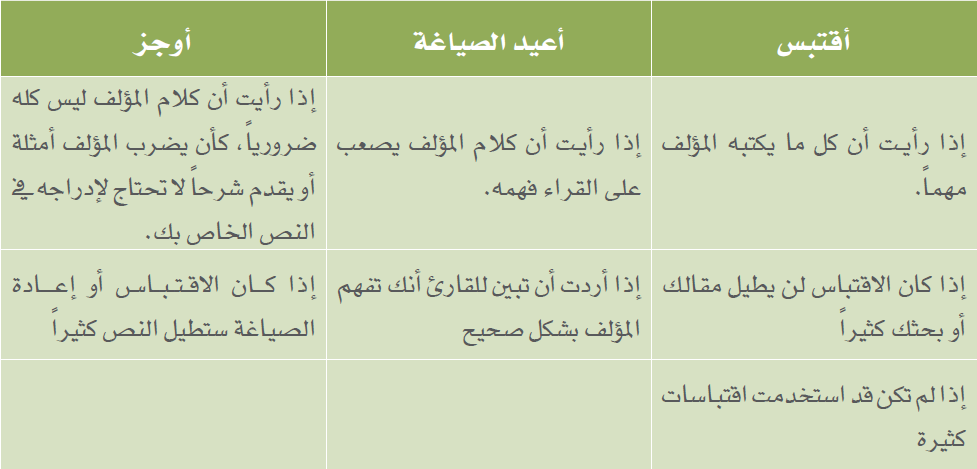 الانتحال او السرقة العلمية
السرقة الفكرية أو السرقة الأدبية، الانتحال والغش الأكاديمي كلها مسميات مختلفة لمعنى واحد هو انتهاك حقوق المؤلف والاعتداء على الحق المعنوي للمؤلف أو الاعتداء على حق الأبوة على المصنفات والأعمال الفكرية
يعرف الانتحال العلمي بانه اخذ جهود الغير على سبيل الخفية .
كما يعرف المنتحل هو ذلك الشخص الذي يسرق افكار وكتابات واسهامات الاخرين ويقدمها على انها ملك خاص به .
بعض الامثلة الشائعة للسرقة العلمية من أهمها:
نقل معلومات من الانترنت ونشرها أو إعادة استخدامها دون الإشارة إليها بعلامة الاقتباس؛
إعادة صياغة أفكار أو معلومات من مواد منشورة أو مسموعة دون ذكر مصدرها الحقيقي؛
تقديم أفكار في نفس الشكل والترتيب كما هي معروضة في مصدر آخر دون الإشارة إليه؛
شراء نص من شخص آخر والادعاء بأنّه من تأليفك؛
استخدام رسم أو صورة أو فكرة لشخص آخر دون الاستشهاد المناسب
اعتماد أسلوب مشابه لأسلوب مؤلف آخر في متن البحث دون الإشارة إليه؛
استخدام أسلوب شخص آخر بنقل الكلمات حرفياً دون الإشارة إلى العبارات المنقولة؛
عدم صحة التوثيق عن طريق إغفال ذكر اسم المؤَلِف أو عنوان المؤَلَف أو مكان النشر أو دار النشر أو سنة أو بلد النشر.
إسقاط بعض الكلمات عند النقل الحرفي للعبارات سواء تم ذلك بقصد أو من غير قصد؛
تبني أفكار وكتابات بعض المؤلفين المعروفين دم دقتهم أو نقص أمانتهم العلمية أو تحيزهم؛
استخدام مقالات الجرائد الموجهة للدعاية الحزبية أو الشعبوية، أو الكتابات التي نشرت تحت ظروف الحرب؛
تضليل القارئ عن طريق إدراج مراجع في قائمة المراجع لم يتم استخدامها أصلاً في البحث؛
لماذ الاهتمام بالسرقة العلمية
نسب الافكار العلمية لمبدعيها .
توثيق دقيق لمصادر المعلومات .
اداة تسهل على القراء مراجعة ما ورد في البحث من افكار ومعلومات  الباحث وافكار الدراسات الاخرى .
اشكال الانتحال العلمي
الانتحال العلمي المباشر : ويقصد به نسخ كلمة بكلمة لنص او جزء منه ماخوذ من شخص اخر دون الاشارة الى ملكيته الشخص الاصلي او دون وضع اشارة اقتباس .
الانتحال العلمي الذاتي : والذي يحدث عندما يقوم شخص ما بتقديم عمل سابق له على انه عمل جديد به ، او يخلط اجزاء من عمل سابق له في عمل حالي دون الاشارة الى ذلك
الانتحال العلمي الفسيفسائي : ويحدث عندما يقوم شخص ما باخذ بعض العبارات من مصدر ما دون استخدام علامة اقتباس او يقوم بحذف بعض الكلمات واستخدام مرادفات لها جديدة مع الابقاء على التركيب والاسلوب اللغوي والمعنى الاصلي
الانتحال العلمي العرضي :
ويسمى هذا النوع بالانتحال الغير مقصود والذي يحدث نتيجة لجهل او عدم معرفة الباحث بالاسلوب العلمي لكتلة البحث والذي يحدث عندما يهمل الباحث توثيق المراجع او يقوم بعملية الاقتباس بشكل سئ او يقوم بالإشارة بطريقة غير مقصودة باعادة الصياغة لمصدر ما بأسلوب وكلمات متشابهة .
انواع الانتحال العلمي
دوافع اتجاه الباحثين للانتحال العلمي :
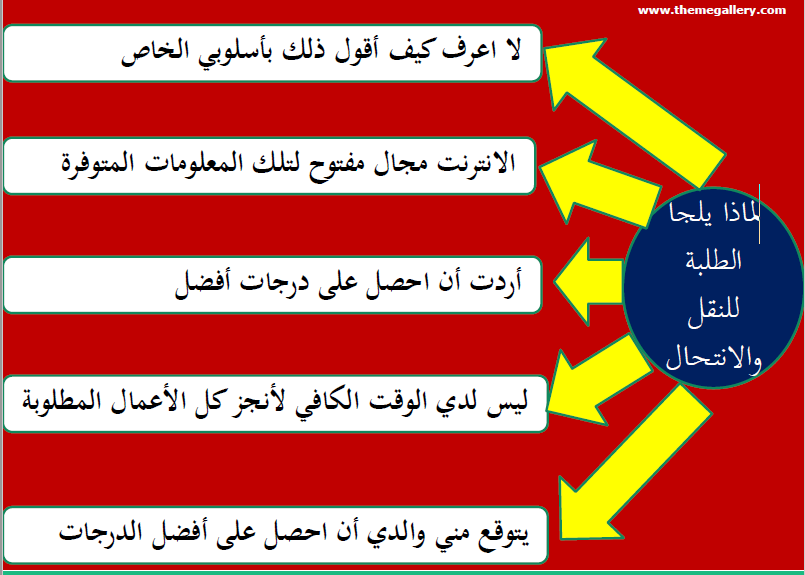 طرق تجنب الانتحال والسرقات العلمية
شكرا لاصغاؤكم